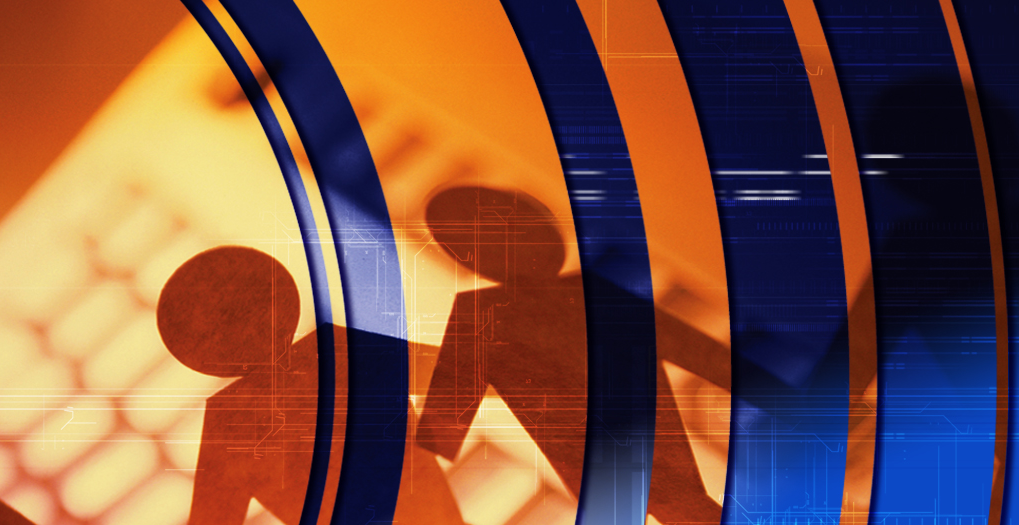 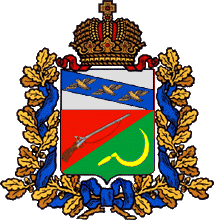 БЮДЖЕТ ДЛЯ ГРАЖДАН
shigry.rkursk.ru
Что такое бюджет?
Доходы 
бюджета
БЮДЖЕТ
Расходы 
бюджета
Бюджет
(от старонормандского bougette — кошель, сумка, кожаный мешок) — форма образования и расходования денежных средств, предназначенных для финансового обеспечения задач и функций государства и местного самоуправления
выплачиваемые из бюджета денежные средства (социальные выплаты населению, содержание органов местного самоуправления и муниципальных учреждений культуры)
поступающие в бюджет денежные средства (налоги юридических и физических лиц, штрафы, административные платежи и сборы, финансовая помощь)
Если расходная часть бюджета превышает доходную, то бюджет формируется с дефицитом
Превышение доходов над расходами  образует положительный остаток бюджета (профицит)
Сбалансированность бюджета по доходам и расходам —
 основополагающее требование, предъявляемое к органам, составляющим и утверждающим бюджет
Этапы бюджетного процесса
Оплата труда
Оплата иных расходов
Социальные выплаты населению
Заключение контрактов, договоров
2
исполнение
Составление отчетности
3
планирование
Бюджетный процесс
отчетность
Формирование проекта Решения Собрания депутатов Касиновский  сельсовета Щигровского района Курской области  об исполнении бюджета
Утверждение бюджета МО «Касиновский сельсовет» Щигровского района Курской области
Внесение администрацией Касиновского сельсовета Щигровского района на Собрание депутатов проект Решения об  исполнении бюджета
Рассмотрение бюджета  Собранием депутатов Касиновского сельсовета Щигровского района Курской области
1
Формирование бюджета
Рассмотрение и утверждение Собранием депутатов Решения об исполнении бюджета.
Гражданин, его участие в бюджетном процессе
Помогает формировать доходную часть бюджета (налог на доходы физических лиц)
Возможности влияния гражданина на состав бюджета
КАК НАЛОГОПЛАТЕЛЬЩИК
БЮДЖЕТ
КАК ПОЛУЧАТЕЛЬ СОЦИАЛЬНЫХ ГАРАНТИЙ
Получает социальные гарантии - расходная часть бюджета (образование, социальные льготы и другие направления социальных гарантий населению)
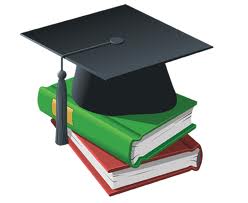 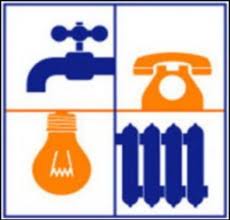 ИСПОЛНЕНИЕ  БЮДЖЕТА  МО «Касиновский сельсовет» Щигровского района Курской области  ЗА 2014 ГОД
тыс. рублей
Прочие доходы
Налоги на совокупный доход
1221,1
Доходы бюджета 
4792
Расходы бюджета 
2541,0
3558,7
Итоги бюджета
Налог на доходы физических лиц
12,2
Жилищно-коммунальное хозяйство
Доходы 
в расчете на
1 человека (руб./чел.):
14094,1
2,3

2
58,4
Другие сферы
Культура и кинематография
Финансовая помощь от других бюджетов бюджетной системы
16,46
418,3
531,0
20,89
Социальная политика
Общегосударственные расходы
Расходы 
в расчете на 1 человека
(руб./чел.):
7473,5
53,61
1362,3
171,0
6,73
Численность 
       населения
340 чел
БЮДЖЕТ МО «Касиновский сельсовет» Щигровского района Курской области на 2015 ГОД
тыс.рублей. рублей
Прочие доходы
Расходы бюджета 
1336,0
Финансовая помощь от других бюджетов бюджетной системы
Доходы бюджета 
685,0
Итоги бюджета
Налог на доходы физических лиц
415,0
267,0
Жилищно-коммунальное хозяйство
3,0
Доходы 
в расчете на
1 человека (руб./чел.):
2174,6
Общегосударственные вопросы
5,0
1011,7
Другие сферы
69,3
Культура
Расходы 
в расчете на 1 человека
(руб./чел.):
4241,2
250,0
Социальная политика
Дефицит бюджета
651,0
Численность 
       населения
315 чел
ОСНОВНЫЕ ПАРАМЕТРЫ  БЮДЖЕТА МО «Касиновский сельсовет»иЩигровского района Курской области на 2015 год
тыс.рублей рублей
Доходы бюджета 
687,0
Расходы бюджета 
1336,0
Итоги бюджета
Налог на доходы физических лиц
Прочие доходы
Финансовая помощь от других бюджетов бюджетной системы
Дефицит бюджета
Жилищно-коммунальное хозяйство
651,0
3,0
415,0
267,0
Доходы 
в расчете на
1 человека (руб./чел.):
2174,6
Общегосударственные вопросы
5,0
1011,7
Другие сферы
69,3
Культура
Расходы 
в расчете на 1 человека
(руб./чел.):
4241,2
250,0
Социальная политика
Численность 
       населения
315 чел
РОСТ ДОЛИ РАСХОДОВ НА ОПЛАТУ ТРУДА В ОБЩЕМ ОБЪЕМЕ РАСХОДОВ
млн. рублей
Перечень муниципальных программ
тыс.рублей
Перечень муниципальных программ
тыс.рублей
Перечень муниципальных программ
тыс.рублей
Перечень муниципальных программ
тыс.рублей
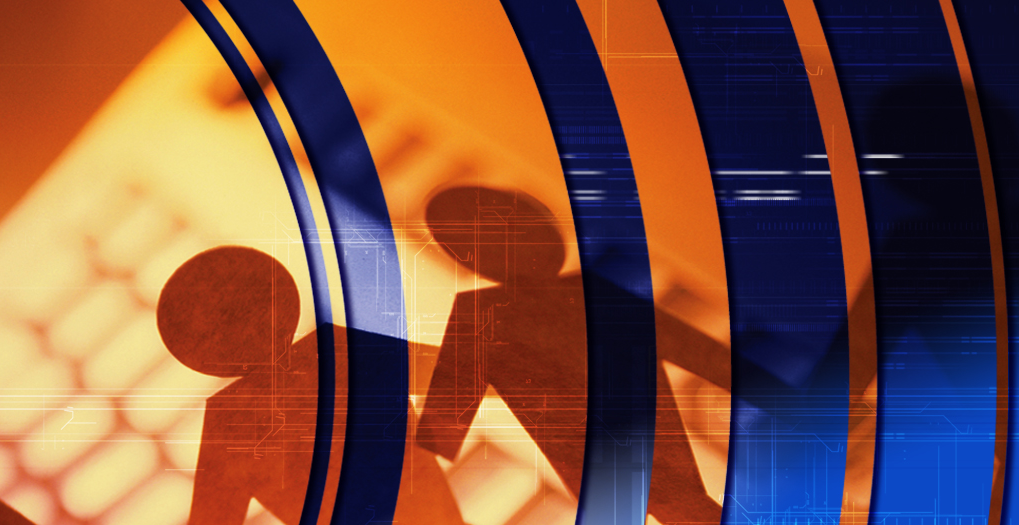 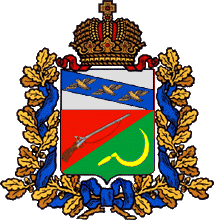 Спасибо за внимание